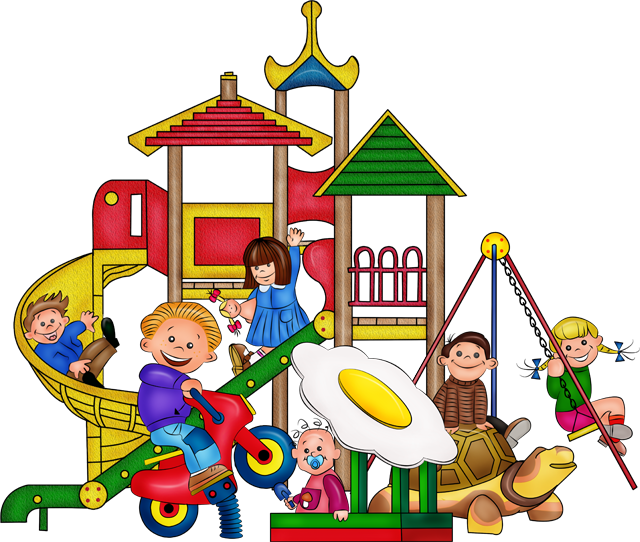 3 класс урок 17
Экскурсия 
в осенний парк
Что он делал? Что она делала? Что они делали?
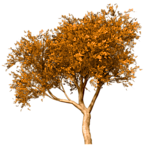 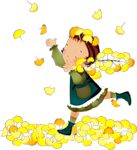 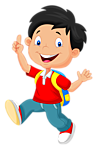 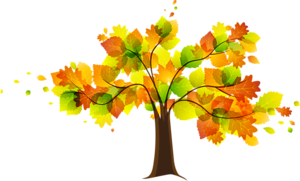 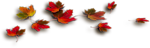 Анвар гулял в парке.
Феруза тоже гуляла в парке.
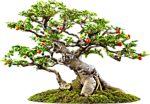 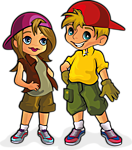 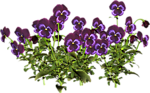 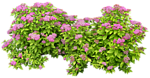 Марина и Андрей  тоже гуляли в парке.
Что он делал? Что она делала? Что они делали?
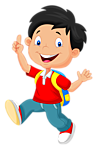 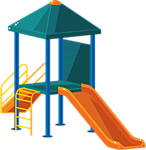 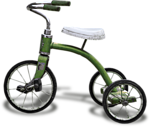 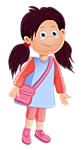 Анвар катался на велосипеде.
Азиза тоже каталась на горке.
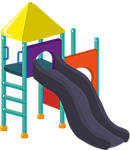 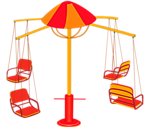 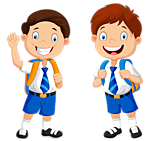 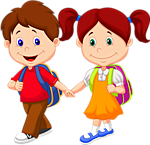 Хасан и Хусан катались на горке.
Феруза и Махмуд катались на карусели.
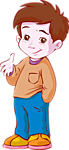 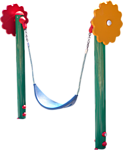 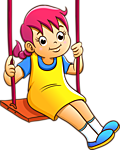 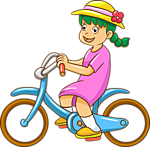 Мансур качался на качелях
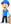 Аня  каталась на велосипеде.
Севара качалась на качелях.
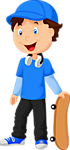 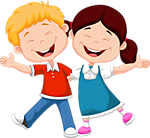 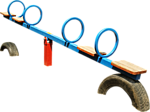 Тимур катался на скейте.
Саша и Таня качались на качелях.
Запомните!
ходил в парк
 Что он делал?        собирал листья
                                    катался на карусели
                                    ходила в лес
Что она делала?     собирала грибы
                                    каталась на лодке
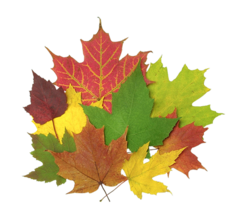 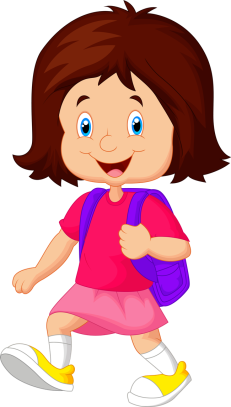 Севара собирала листья.
Проверьте!
Азиз катался на горке. 
Таня каталась на качелях. 
Дети катались на карусели. 
Мальчик играл в парке. 
Марина играла в парке. 
Ребята играли в парке.
Где ошибка?
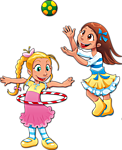 Марина и Умида играли в мяч.
Света каталась на велосипеде.
Даврон катался на горке.
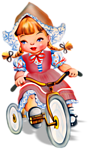 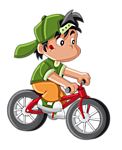 Где ошибка?
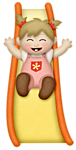 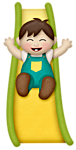 Хилола и Фарход катались на горке.
Мастура катался на качелях.
Санжар катался на лошадке.
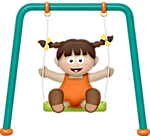 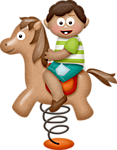 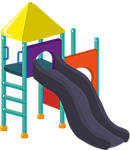 Где ошибка?
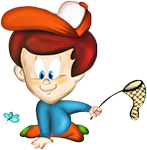 Даврон катался на горке.
Умид играли в мяч.
Саша и Севара катались на карусели.
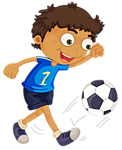 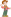 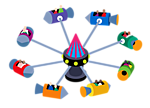 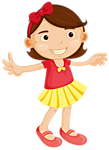 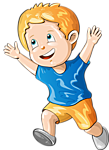